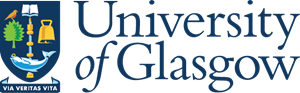 Gaussian Process
Data-driven Approach for Interpolation of Sparse Data

Ryan Ferguson
r.ferguson.3@research.gla.ac.uk
Why are we doing this?
2
Why?
Extracting information about hadron resonances requires fitting theoretical models to experimental data.
However, this data often comes from different experiments of different physics quantities in varying kinematic regions.
Furthermore, studying coupled channels with different kinematic coverages and binning can make direct comparison challenging.
The consistency of these datasets directly impacts the quality of the fit, thus making it difficult to accurately constrain the theoretical models.
3
Why?
Sparse datasets in key kinematic regions further complicates the quantification of uncertainties, often requiring arbitrary weighting that may introduce bias.
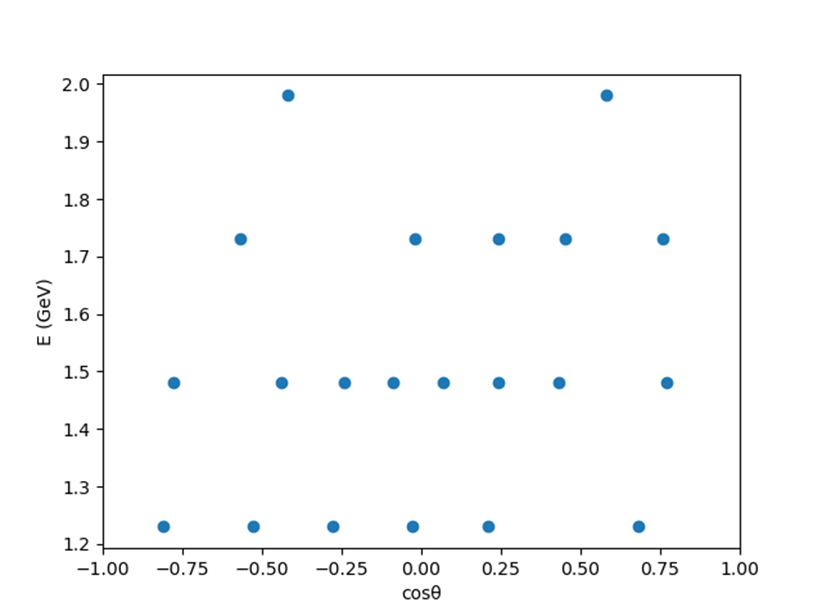 4
What can machine learning do?
A Gaussian Process (GP) can be used to predict the value and uncertainty of a quantity at unmeasured kinematic points. 
By comparing measurements from different experiments, inconsistencies, such as variations in coverage or binning, can be identified and addressed.
Theorists can use GP built datasets to test models and highlight kinematic regions where theoretical models diverge from the GP predicted empirical trends.
The GP can give these results with no theoretical model, removing the limitations of arbitrary weighting in sparse datasets. 
The full dataset can be utilised without the need for arbitrary splitting into training and testing sets, avoiding unnecessary loss of data.
5
[Speaker Notes: Check other datasets. 
Improve datasets to help theorists, check for areas of divergence.]
How does it work?
6
Assumptions
The Gaussian Process only requires 3 assumptions to operate:
Kinematic datapoints form a multivariate Gaussian. 
Some kernel function can be used to measure the covariance between known datapoints. This same kernel function can also predict the covariance of other, unknown datapoints.
The style of posterior distribution is known (e.g., smoothness, continuity, periodicity, monotonically increasing, etc.).

From this, the GP forms a multivariate Gaussian combining both the known and unknown datapoints.
7
Assumptions
By using the conditional of a multivariate Gaussian, the GP can provide a mean and uncertainty for the unknown datapoints. 
The known datapoints can be thought of as one possible sample drawn from this multivariate Gaussian.
8
Example
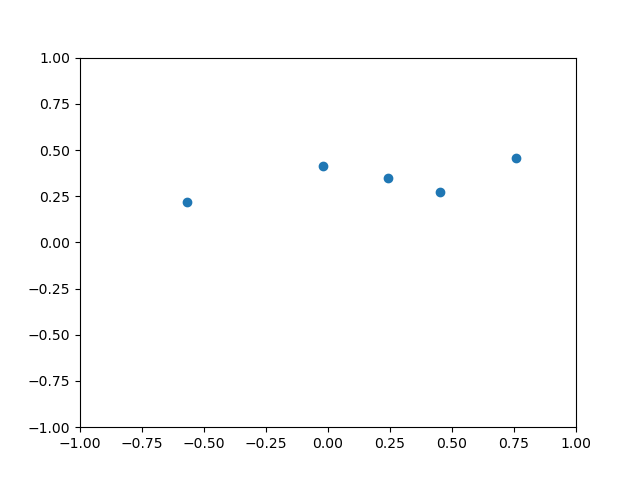 9
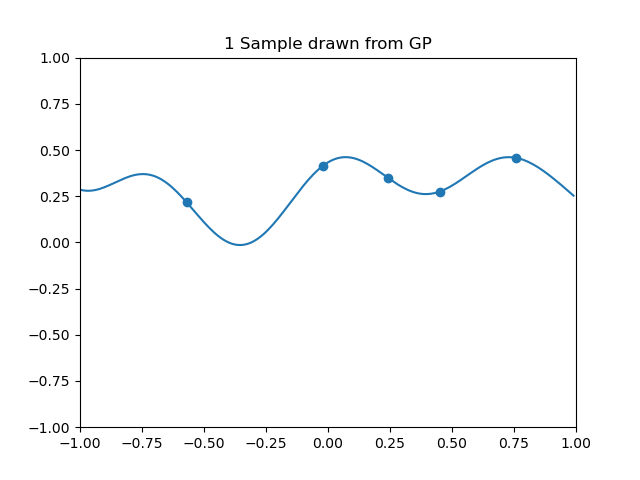 10
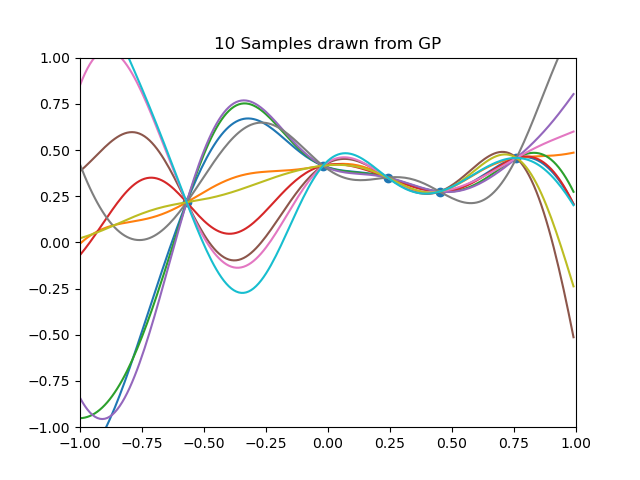 11
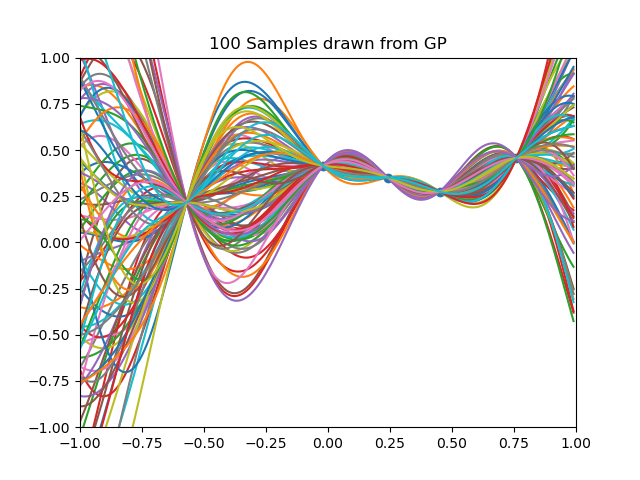 12
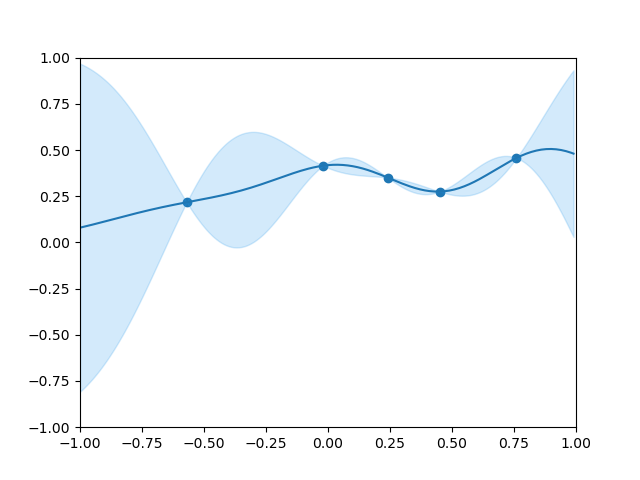 13
Specifics of this GP model
14
Kernel Choice
Standard Approach
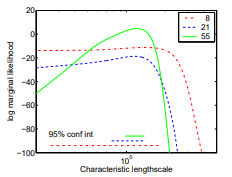 C. E. Rasmussen and C.K. I. Williams, Gaussian Processes for Machine Learning, MIT Press, 2006, ISBN-13 978-0-262-18253-9.
Bayesian Hyperparameter Search
Previously a test of the goodness of the GP fit was to find the percentage of points and compare this to the predicted value (e.g. 50% in 0.67σ, 68.3% in 1σ, etc.). 
For a range of possible length scales, we can find the percent of points within (e.g.) 1σ:
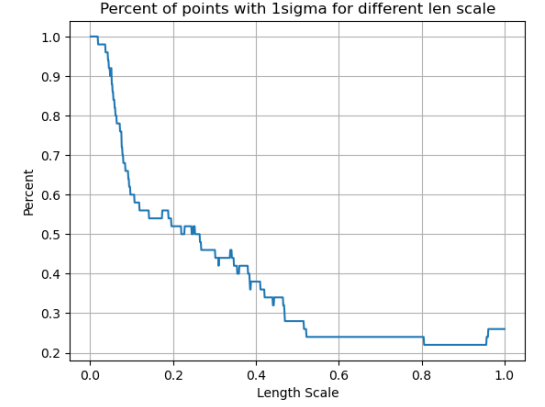 Bayesian Hyperparameter Search
Standard statistics says we expect 68.3% within 1σ, therefore we want to find the length scale which minimises the difference between the measured value and 68.3% (the predicted value).
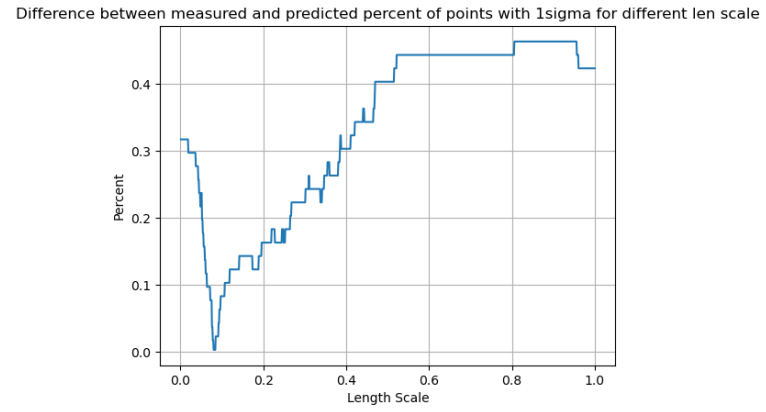 Loss function – Sigma check
Loss function – Sigma check
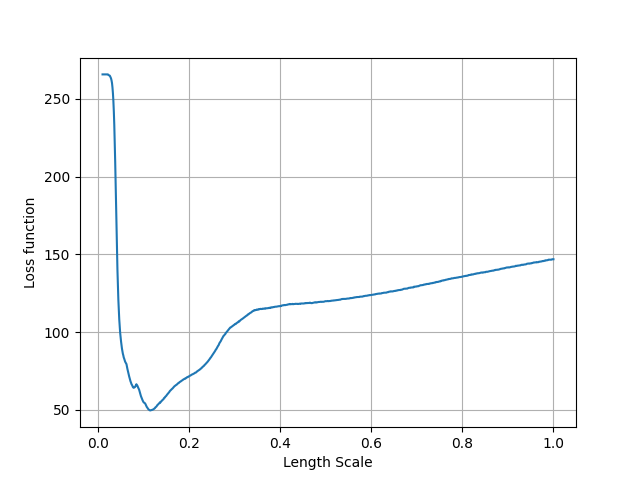 What does real data look like?
21
Data from CLAS
The GP has been used on data recently published by the CLAS collaboration at Jefferson Lab, specifically 5 polarisation observables (Σ, P, T, Ox and Oz) of the K0Σ+ reaction.
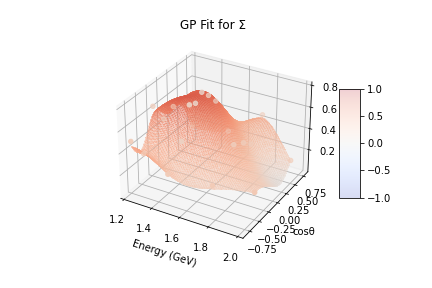 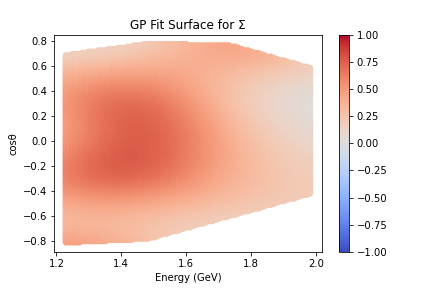 L. Clark et al. (The CLAS Collaboration), Photoproduction of the Σ+ hyperon using linearly polarized photons with clas, Phys. Rev. C 111, 025204 (2025).
22
GP 1D Projections for Σ
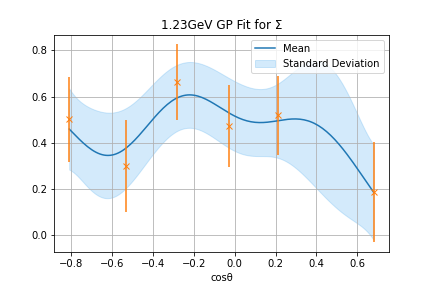 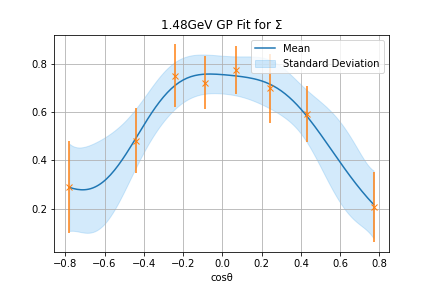 23
GP 1D Projections for Σ
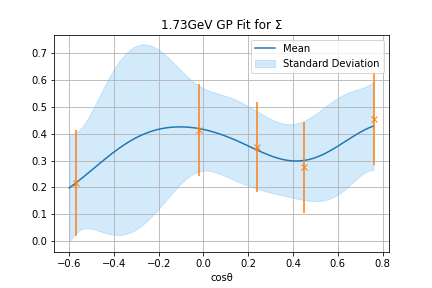 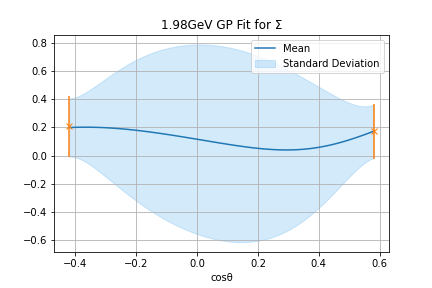 24
KbarN Cross Section
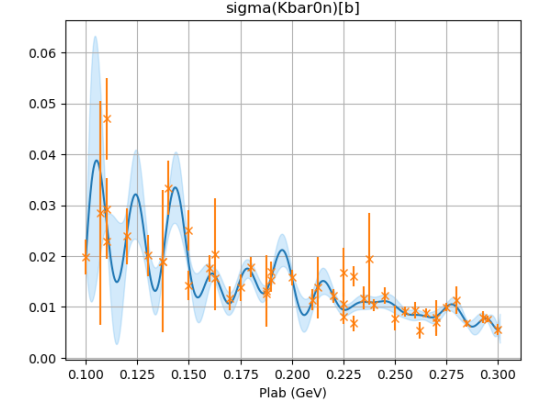 25
KbarN
Instead running a GP on each individual experiment produces the following:
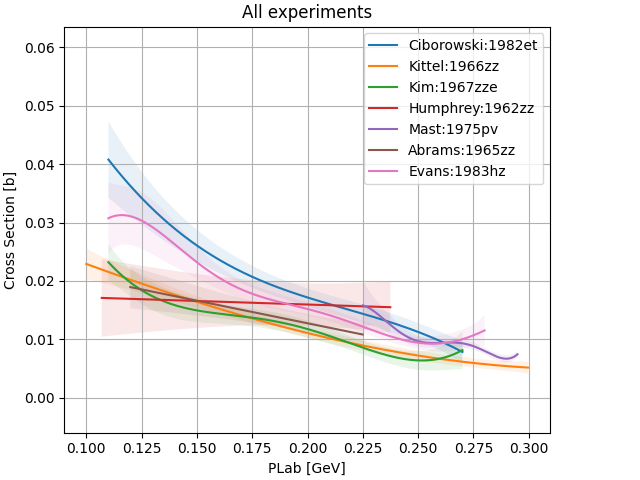 26
Probability surface
Taking a 1D projection in energy, each result (from the different GPs) can be assumed to form a normalised gaussian. 
This means that results with larger error bars have a lower amplitude and thus contribute less to the 1D projection.
27
Probability surface projection
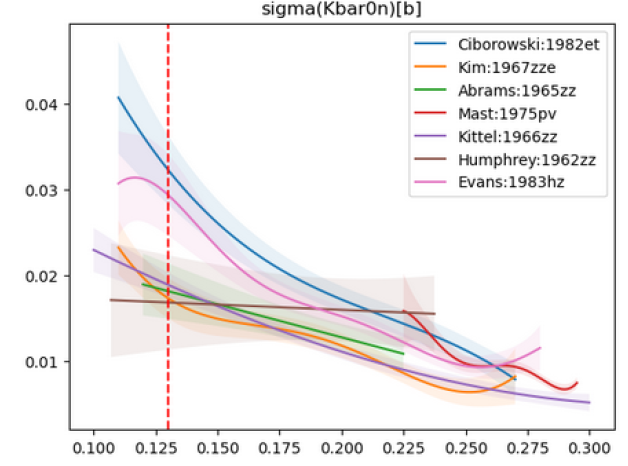 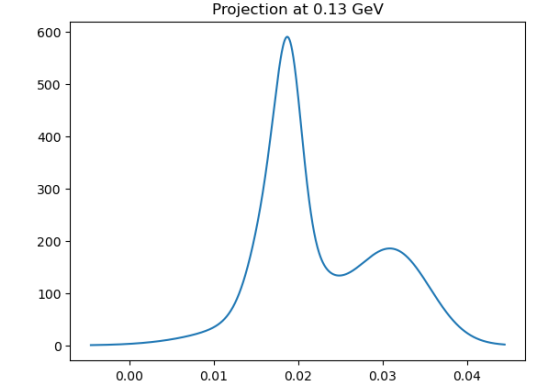 28
Probability surface projection
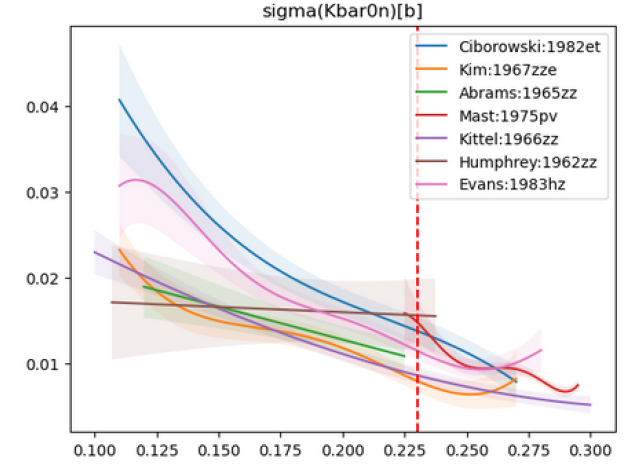 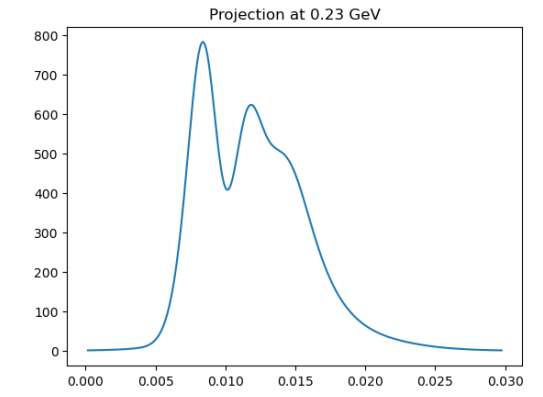 29
By normalising each slice, the probability of a cross-section value at a given energy can be found:
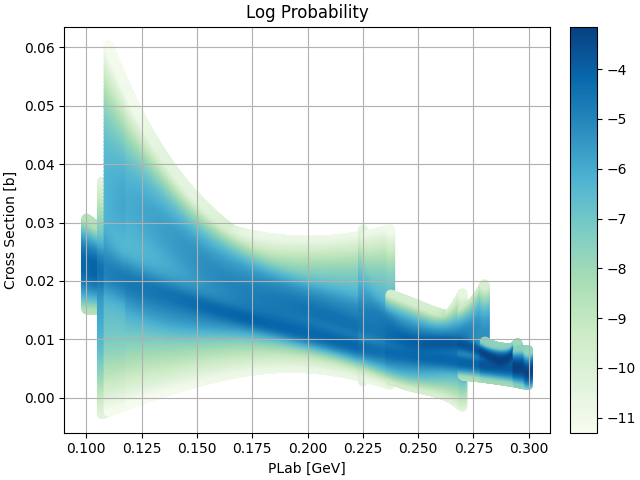 30
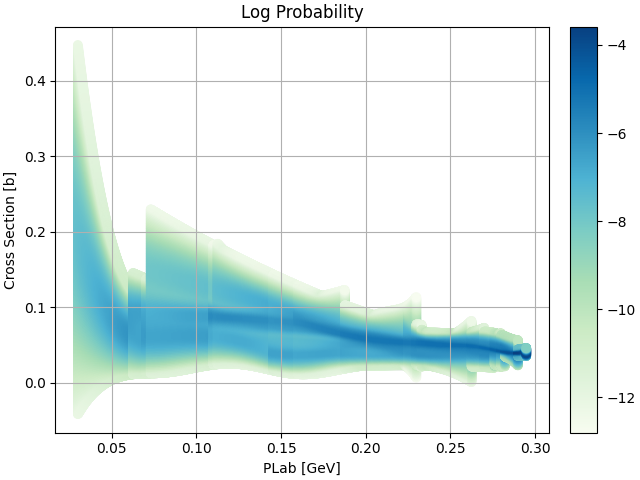 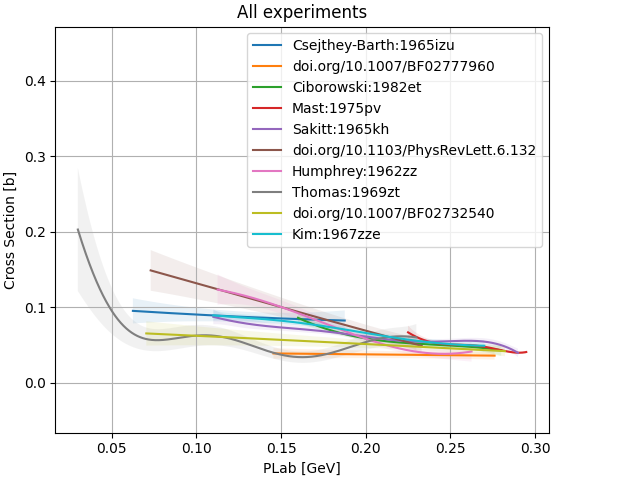 31
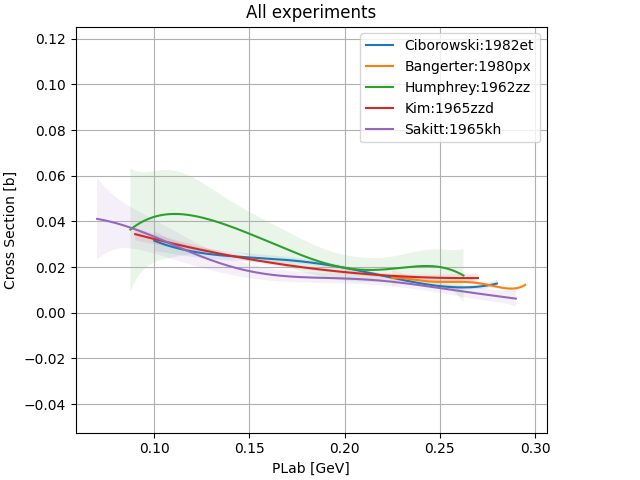 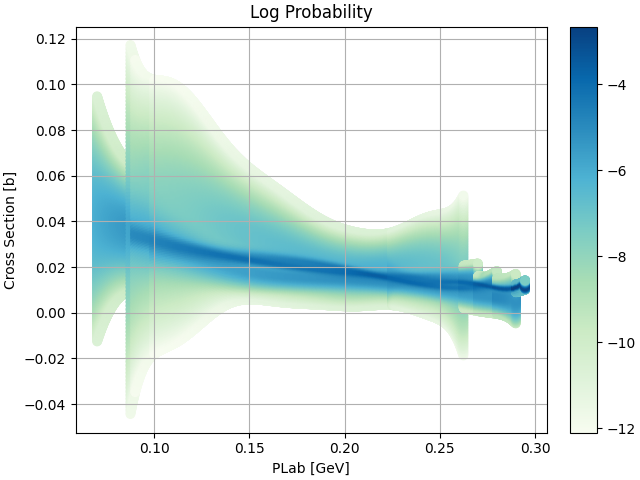 32
Future Work
By using these probability surfaces, theorists can determine the likelihood for their models in regions with little to no available data. 
This can enable a direct model comparison using MCMC and Bayes factors. 

A technical paper going into more depth will be submitted for publication shortly. 
A public GitHub repository is being written so users can do a GP fit on their own data – please get in touch if you want to be notified when this is available.
33
Conclusion
A Gaussian Process is an extremely useful machine learning tool to expand existing, limited datasets, requiring only 3 simple assumptions to operate. 
Some kernel function can be used to measure the covariance between known datapoints. 
This same kernel function can predict the covariance of other, unknown datapoints.
The style of posterior distribution is known (e.g., smoothness, continuity, periodicity, monotonically increasing, etc.).
The GP requires no theoretical model assumptions and doesn’t need any training. 
The GP has been demonstrated to work on pseudodata modelled on 2D polarisation observables. 
Current research is ongoing on checking consistency of different datasets for the same experiment.
34
Thanks for listening
35
Back-up Slides
36
Mathematical Process I
37
Mathematical Process II
38
Mathematical Process III
39
Mathematical Process IV
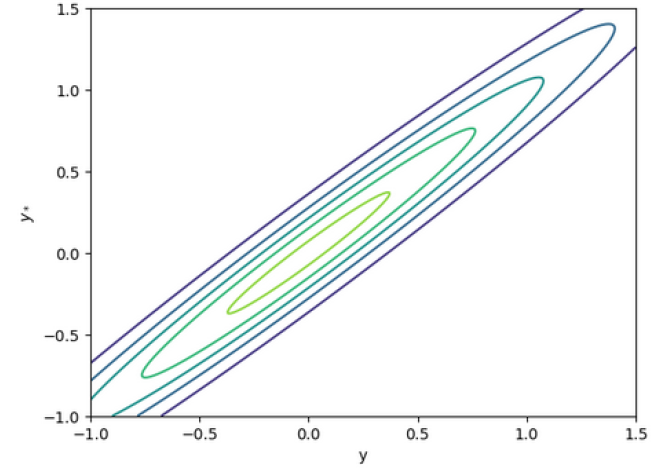 40
Mathematical Process V
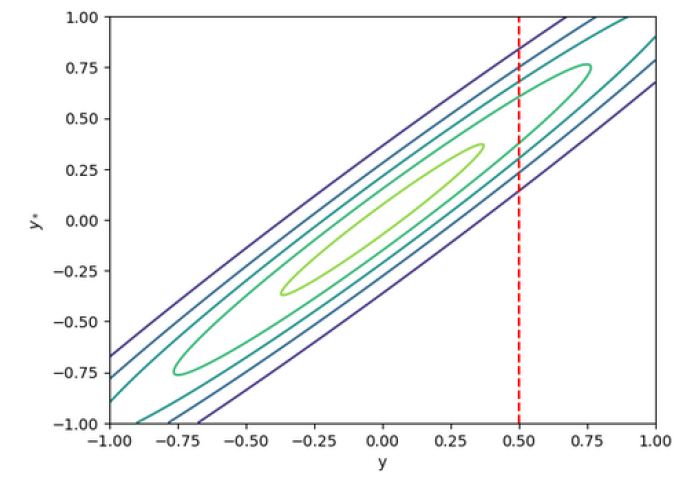 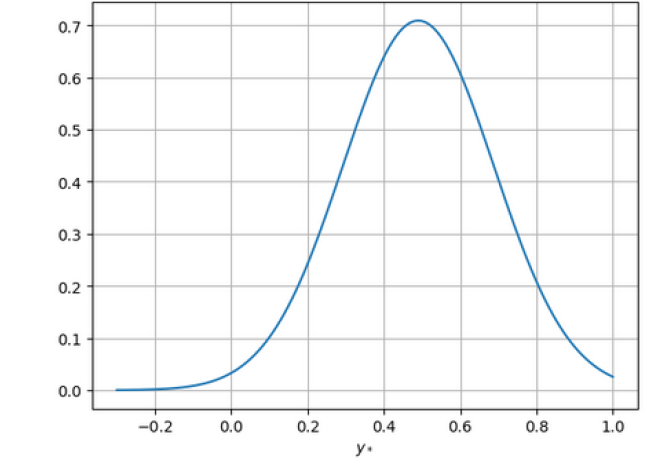 41
Mathematical Process VI
42
Convex Hull
It was found in testing that the GP performs well at interpolating but not at extrapolating. 
As such a set of discrete points of the convex hull of the known datapoints is the space that the GP gives a prediction for (with resolution in each dimension chosen by the user).
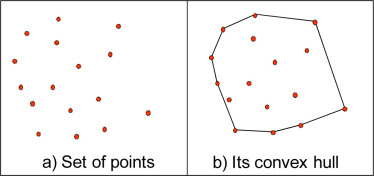 43
R. Laurini, Geographic Knowledge Infrastructure, 2017, www.sciencedirect.com/topics/earth-and-planetary-sciences/convex-hull
[Speaker Notes: A convex hull is the minimal convex polygon that encloses all points in the set of known points.]
Generating Pseudodata I
44
Generating Pseudodata II
45
46
Pseudodata
47
2 Tests
A 2D known surface is generated, some points are selected and given appropriate noise and error bars. This is pseudodata which can be used to test the GP is performing as intended.

We can perform 2 tests on this: 
Number of points in different confidence intervals
Unbiased Pull of Fitted coefficients
48
Points within confidence intervals
49
Points within confidence intervals
50
Fitting Parameters
The functional form of the 2D surface can be fitted using the known datapoints as well as the n random datapoints (to check the GP performs well in all kinematic regions).
The pull of the 12 fitted coefficients compared to the actual coefficients can be calculated for both.
51
[Speaker Notes: As stated previously, most of the information of hadron resonances is obtained from the fitting the theoretical functional form to data. As such is important to check that fits to GP data are appropriate.]
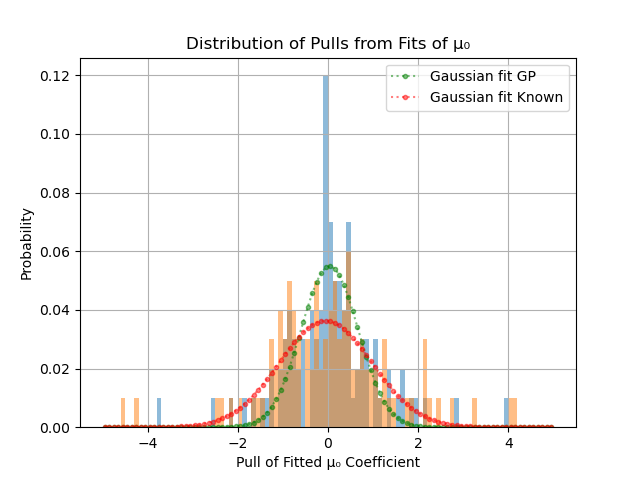 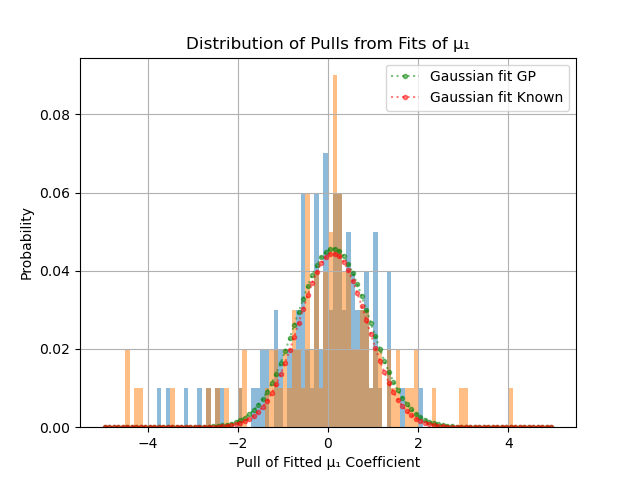 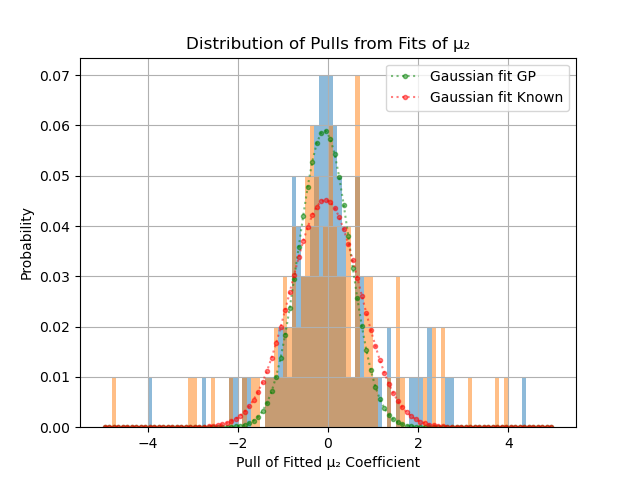 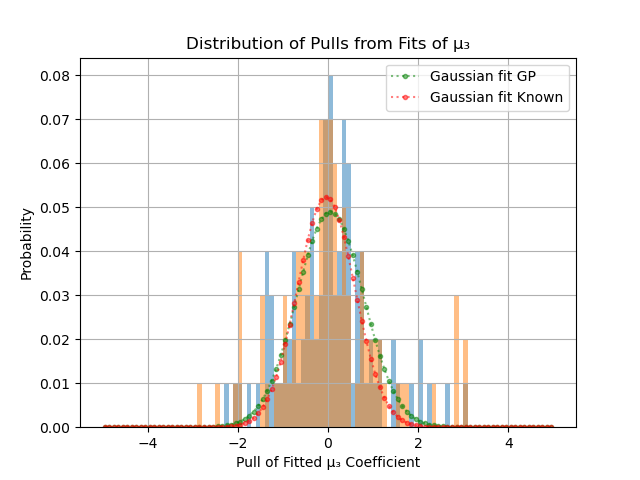 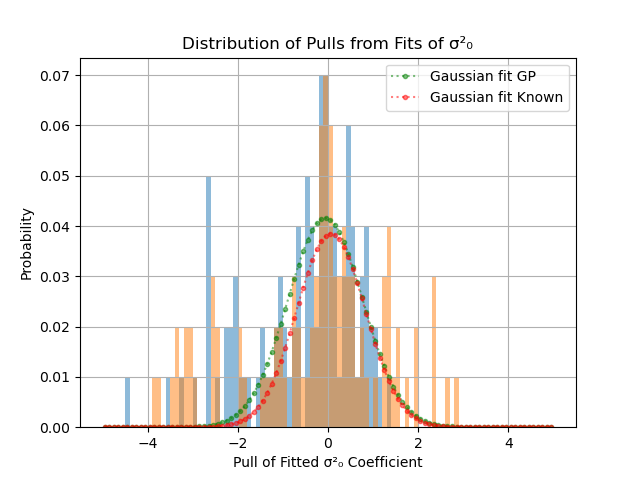 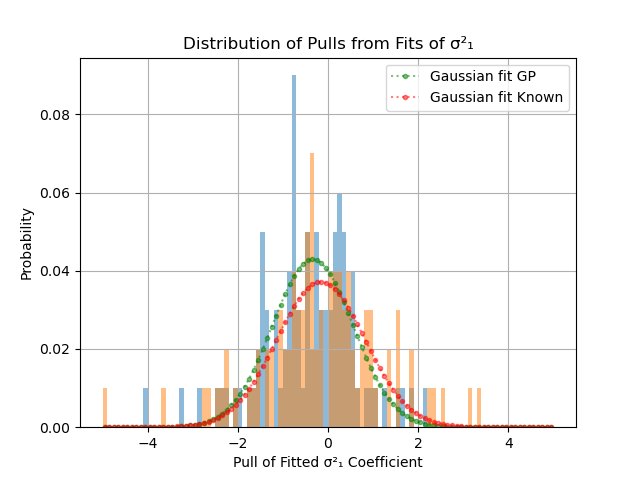 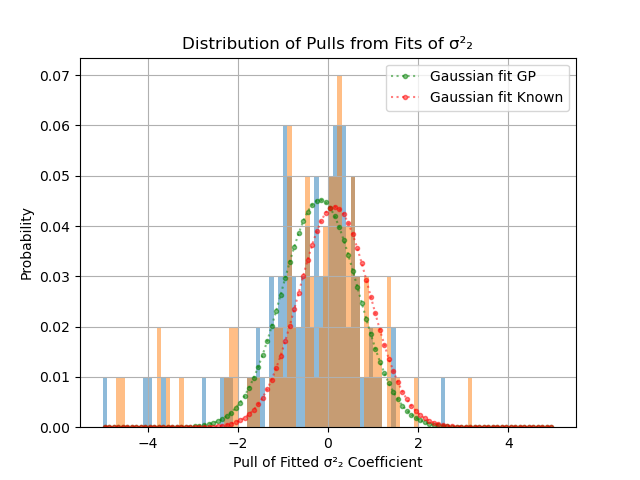 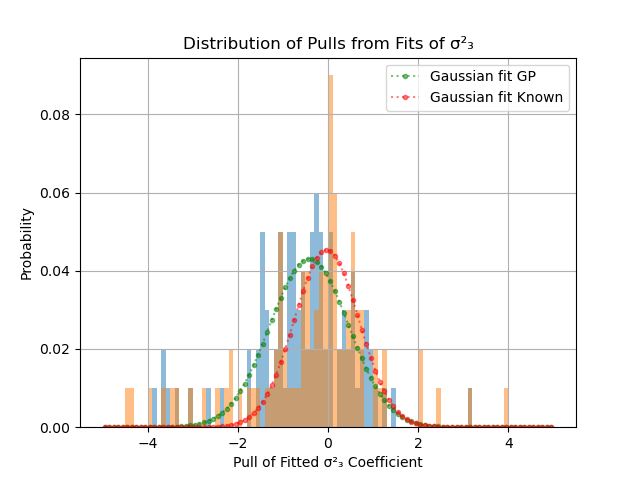 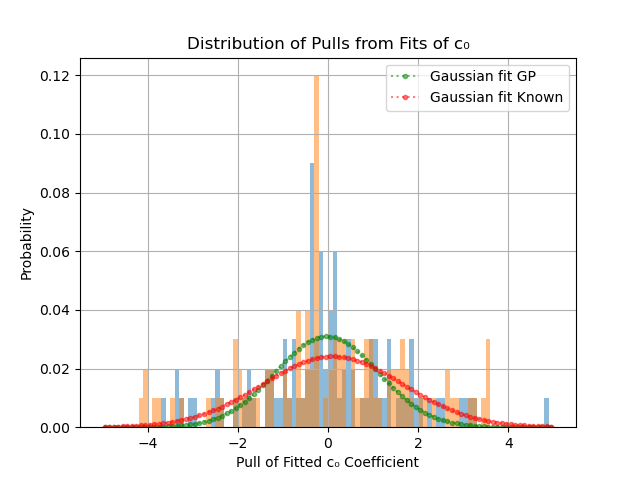 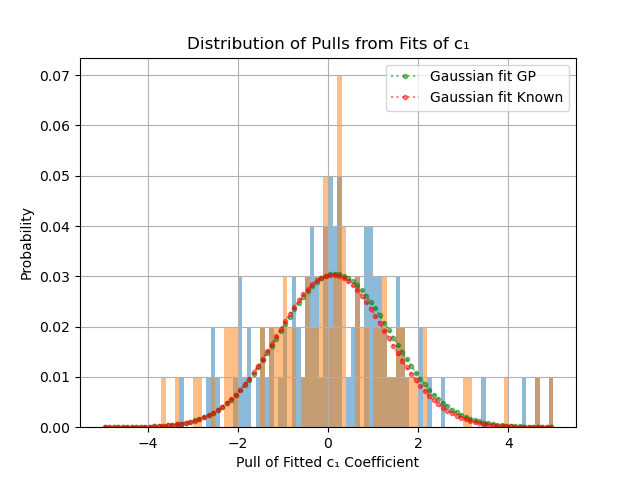 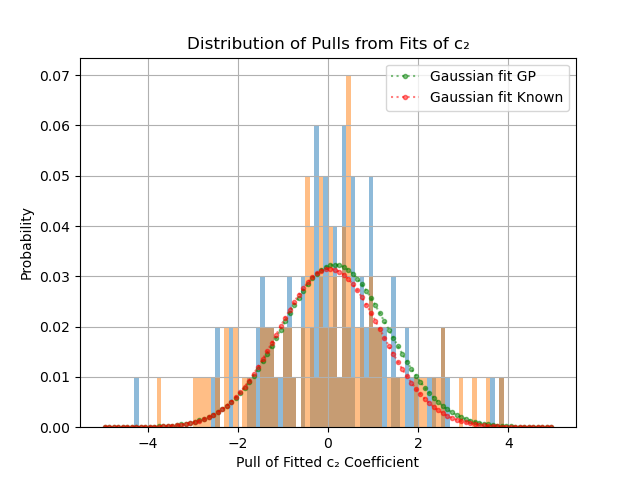 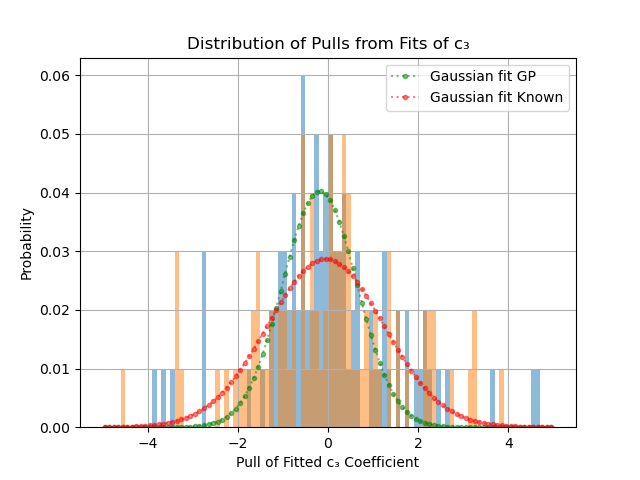 52